GESUNDHEITSMANAGEMENT IITeil 3a-1Prof. Dr. Steffen FleßaLehrstuhl für Allgemeine Betriebswirtschaftslehre und GesundheitsmanagementUniversität Greifswald
1
Gliederung
1 	Finanzierung
Produktionsfaktoren	
Produktion
	3.1 Produktionstheorie der Dienstleister
	3.2 Qualitätsmanagement
	3.3 Produktionsprogrammplanung 
	3.4 Prozessmanagement
2
3.1 Produktionstheorie der Dienstleister
Produktions-faktoren
Produktion
Produktions-ergebnisse
3
Ökonomisches Prinzip: Effizienz des Transformationsprozesses
EFFIZIENZ
Produktions-faktoren
Produktion
Produktions-ergebnisse
Ingenieure, Mediziner, Pflegekräfte etc. betrachten den Transformationsprozess ebenso. Das „Spezifische“ an der ökonomischen Betrachtung ist die Effizienz. Aber was ist Effizienz?
4
Ökonomisches Prinzip: Effizienz des Transformationsprozesses
Effizienz bedeutet, dass die Unternehmensziele mit möglichst geringen Verbräuchen an Produktionsfaktoren erreicht werden bzw. dass mit gegebenen Produktionsfaktoren die Unternehmensziele bestmöglich erreicht werden.
Produktions-faktoren
Produktion
Produktions-ergebnisse
Unterneh-mensziele
5
Störgrößen führen zu ständiger Adaption der Produktionsvorgaben, um die Unternehmensziele zu erreichen. Hierbei spielt die Gütereigenschaft eine entscheidende Rolle
Störgröße
Produktions-faktoren
Produktion
Produktions-ergebnisse
Produktions-vorgaben
Unterneh-mensziele
Betriebswirt. Analyse
6
Eigenschaften von Gütern
Sachgüter:
Materiell
Lagerfähig
Transportierbar
Übertragbar
Dienstleistungen:
Immateriell
Volatil
Nicht lagerfähig
Nicht transportierbar
In der Regel nicht übertragbar (Kundenpräsenzbedingte Dienstleistung)
Dienstleistungsproduktion erfolgt in Einheit von Ort, Zeit und Handlung; „Uno-Actu Prinzip“
Externer Faktor als „Mitproduzent“
7
Klassische Produktionstheorie
Produktions-faktoren
Betriebsmittel (dominant)
KOMBINATION
=
PRODUKTION
Sächliches
Produkt
=
PROBLEM-LÖSUNG
Werkstoffe
(gewichtig)
Arbeit (geringe Bedeutung)
8
Implikationsbeispiel: Kalkulation
Zuschlagskalkulation: Lohnkosten als Zuschlagssatz zum dominanten Faktor Werkstoffe
Bei 80% Werkstoffkosten, 10% Abschreibungen und 10% Löhne ist dies eine sinnvolle Möglichkeit
Bei 80% Lohnkosten und einer sehr geringen Korrelation von Werkstoffinput und Arbeitszeit ist dies fraglich, z. B. Pflege
9
Dienstleistungsproduktion
Betriebsmittel
interne
Produktions-faktoren
VOR-
KOMBI-NATION
LEISTUNGS-BEREIT-SCHAFT
Dienst-leistung
=
PROBLEM-LÖSUNG
Werkstoffe
Arbeit
WEITERE INTERNE FAKTOREN
Produktion als Vor- und Endkombination
EXTERNER
FAKTOR
10
Dienstleistungsproduktion
Betriebsmittel
interne
Produktions-faktoren
VOR-
KOMBI-NATION
LEISTUNGS-BEREIT-SCHAFT
Dienst-leistung
=
PROBLEM-LÖSUNG
Werkstoffe
Arbeit
WEITERE INTERNE FAKTOREN
Line of Visibility
EXTERNER
FAKTOR
11
Line of Visibility
Unterscheidung zwischen kundennahen (Front-office) und kundenfernen (Back-office) Bereichen
Kundenferne Bereiche: klassische Produktionstheorie
Kundennahe Bereiche: Aktivitäten des Anbieters und Nachfragers sind voneinander abhängig
Line of Interaction: Kontakt zwischen Kunden und internen Faktoren
12
Faktoren des Leistungserstellungssystems
Line of Interaction
Back-Office-Faktoren
Line of Visibility 

aus Kundensicht
Front-Office-Faktoren
(= interne Kontaktfaktoren)
Externe Kontaktfaktoren
Line of Visibility 

aus Anbietersicht
Andere externe Kontaktfaktoren
13
Faktoren des Leistungserstellungssystems
Line of Interaction
Back-Office-Faktoren
Line of Visibility 

aus Kundensicht
Front-Office-Faktoren
(= interne Kontaktfaktoren)
Externe Kontaktfaktoren
Line of Visibility 

aus Anbietersicht
Andere externe Kontaktfaktoren
14
Faktoren des Leistungserstellungssystems
Line of Interaction
Back-Office-Faktoren
Line of Visibility 

aus Kundensicht
Front-Office-Faktoren
(= interne Kontaktfaktoren)
Externe Kontaktfaktoren
Line of Visibility 

aus Anbietersicht
Andere externe Kontaktfaktoren
15
Faktoren des Leistungserstellungssystems
Line of Interaction
Back-Office-Faktoren
Line of Visibility 

aus Kundensicht
Front-Office-Faktoren
(= interne Kontaktfaktoren)
Externe Kontaktfaktoren
Line of Visibility 

aus Anbietersicht
Andere externe Kontaktfaktoren
16
Faktoren des Leistungserstellungssystems
Line of Interaction
Back-Office-Faktoren
Line of Visibility 

aus Kundensicht
Front-Office-Faktoren
(= interne Kontaktfaktoren)
Externe Kontaktfaktoren
Line of Visibility 

aus Anbietersicht
Andere externe Kontaktfaktoren
17
Blueprint: Arztpraxis
Back-Office-Faktoren
Faktoren jenseits der Line of Visibility für Arztpraxis
Front-Office-Faktoren
18
Blueprint: Arztpraxis
Häusliche Gespräche, Krankheits-wahrnehmung
Back-Office-Faktoren
Faktoren jenseits der Line of Visibility für Arztpraxis
Front-Office-Faktoren
Termin-vereinbarung
Eintragen des Termins
Anforderung
des Labors
Fahrt zum Arzt
Erfassung 
der Daten
Suchen
der Akte
Betreten
der Praxis
Telefonat mit Disease Manager
Vorbereitung
„Röhrchen“
Versandt der Proben
Rezeption
Wartezimmer, Gespräch mit Wartenden
Wartezimmer, Gespräch mit Wartenden
Ärztliche
Anamnese
Labor
Weiterver-arbeitung
Telefonat mit bester
 Freundin
Wartezimmer, Gespräch mit Wartenden
Rezept ausstellen
Ärztliches
Gespräch
Apotheke
Einnahme
Medikamente
…
Wiedervorstellung zur
Besprechung der Laborergebnisse
19
Folgen
Die Messung und Steuerung der Effizienz ist deutlich schwieriger im Dienstleistungsbereich
Produktionsergebnis ist nicht ausschließlich von beeinflussbaren Faktoren abhängig
Kooperation des externen Faktors und die subjektive Qualität wird von anderen Faktoren beeinflusst
Viele Dienstleister sind Nonprofit Organisationen: schwierige Messung der Effizienz
20
Effizienzmessung in erwerbswirtschaftlichen Unternehmen
Wirtschaftlichkeit des Produktionsprozesses 

 


Mit:	xj 	Output j, j=1..m [Stück]
	yi	Input i, i=1..n [Stück] 
	pj 	Erlös pro Einheit von Output j [Euro] 
	ci 	Faktorpreis pro Einheit von Input i [Euro]
	m	Zahl der Outputfaktoren 
	n	Zahl der Inputfaktoren
21
Gewinn als Wirtschaftlichkeitsmaßstab
ist erfüllt, falls 




Folge: 	Der Gewinn ist ein einfaches Maß, mit dessen Hilfe die Effizienz eines 	kommerziellen Betriebes abgelesen werden kann. 
		Weiterhin ist der Gewinn eine eindimensionale Größe, so dass alle 	betrieblichen Aktivitäten auf allen Planungs- und 	Unternehmensebenen ausschließlich anhand dieses Kriteriums 	bewertet werden können
22
Nonprofit- Organisationen
Problemstellung 
Mehrdimensionales Zielsystem 
Zielsystem mit unterschiedlichen Skalen 
	(€, kg, Patient*innenzahl, Lebensqualität) 
Non-monetäre, zum Teil sogar non-quantitative Ziele
23
Effizienzmessung in NPOs
Mit: 	xj 	Output j, j=1..m [Stück]
		yi	Input i, i=1..n [Stück] 
		wj 	Gewicht des Output j 
		vi 	Gewicht des Inputs i 
		m	Zahl der Outputfaktoren 
		n	Zahl der Inputfaktoren
24
Effizienzmessung mit Data Envelopment Analysis (DEA)
Effizienz der Einheit z 
(DMU: Decision Making 
	Unit)



Mit:	xjk 	Output j bei Einheit k, j=1..m [Stück] 
		yik 	Input i bei Einheit k, i=1..n [Stück] 
		wj	Gewicht des Output j 
		vi	Gewicht des Inputs i 
		m	Zahl der Outputfaktoren 
		n	Zahl der Inputfaktoren 
		s	Anzahl der Einheiten in der Analyse
25
Effizienzmessung mit DEA
Effizienz aller s Einheiten istmaximal 100 %
26
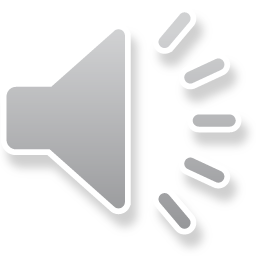 Effizienzmessung mit DEA
Ergebnis im zweidimensionalen Fall (ein Input, ein Output):
Ausgangslage
27
Effizienzmessung mit DEA
Effizienzanalyse I: konstante Skalenerträge
DMU 4 ist effizient, alle anderen sind ineffizient
28
Effizienzmessung mit DEA
Effizienzanalyse II: variable Skalenerträge
DMU 9, 4, 2 und 3 sind auf der Effizienz-Hüllkurve. Alle anderen werden dominiert
29
DEA in der Praxis
Vorteil: mehrdimensionale Effizienzhüllkurven sind möglich
Beispiel: Vergleich ambulanter Pflegedienste in Bayern
Benchmarking, Vergleich von Einrichtungen
Benchmarking: Definition
Beispiel: DMU 5 wird von DMU2 und DMU3 dominiert, d. h. sie stellen Benchmarks für DMU 5 dar
Krankenhaus: Krankenhausbetriebsvergleich mit Hilfe von DEA war angedacht.
30
Ambulante Pflegedienste des Diakonischen Werkes i.B.
Hintergrund:
270 ambulante Pflegedienste
Kennzahlensystem „Fokus Ambulant“
Inputs: z. B. Arbeitskräfte, Personalkosten, Anteil von Fachkräften
Outputs: z. B. Ist-Arbeitszeit, Zahl der Pflegeleistungen pro Patient*in, Pflegezeit pro Patient*in
Schwierigkeit des bestehenden Systems:  Stärken und Schwächen einer Einrichtung können immer nur in Bezug auf eine Kennzahl (z. B. Arbeitszeit pro Patient*in) ermittelt werden.
31
DEA-Modell
Inputs: 
Gesamtkosten
Sachkosten
Personalkosten 
Verwaltungskosten
Hilfskräfteanteil
Ausfallzeiten 
Auslastung des Personals
Outputs:
Umsatz
Zahl der Leistungen pro Hausbesuch 
Zeit pro Hausbesuch
Varianten:
Verschiedene Kombinationen von Inputs und Outputs
Verschiedene Annahmen bzgl. Skalenelastizität
32
Effizienzhäufigkeit bei 21 Szenarien
33
Weiteres Vorgehen der Vorlesung
Prinzip: Verwirklichung des Effizienzprinzips auf allen Planungsebenen
Geschäftsfeldplanung: Art der zu produzierenden Produkte 
Investitionsplanung: Produktionsmittelplanung 
Leistungsmanagement
Programmplanung: Menge der zu produzierenden Produkte 
Qualitätsmanagement: Qualität der zu produzierenden Produkte
Ablaufplanung: Reihenfolge, Warteschlangen und Lagerhaltung der zu produzierenden Produkte
34
Gliederung
1 	Finanzierung
Produktionsfaktoren	
Produktion
	3.1 Produktionstheorie der Dienstleister
	3.2 Qualitätsmanagement
	3.3 Produktionsprogrammplanung 
	3.4 Prozessmanagement
35